品番:S3711
サトウキビと竹からできたエコメモ
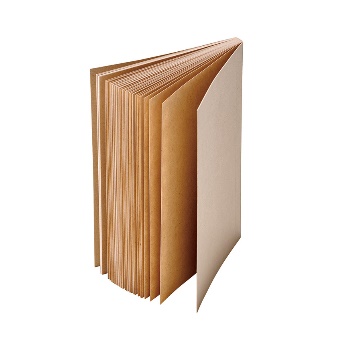 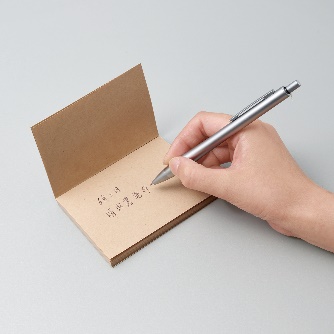 上代:\140(税込\154)
サトウキビの搾りかすのバガスと、バンブーパルプとを
混ぜ合わせて製紙したエコなメモ。
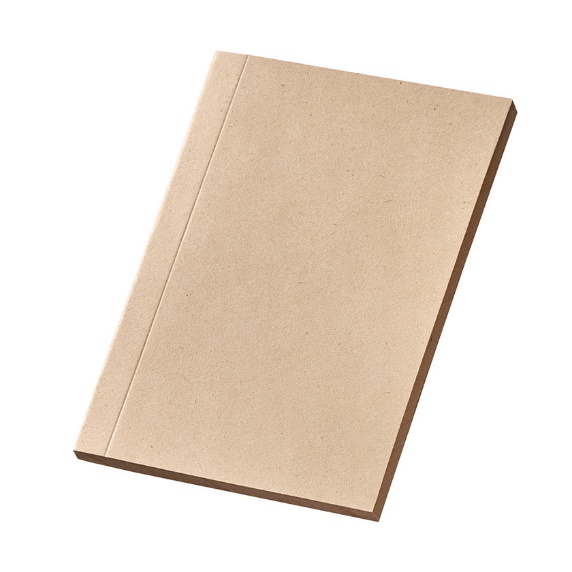 ■商品情報
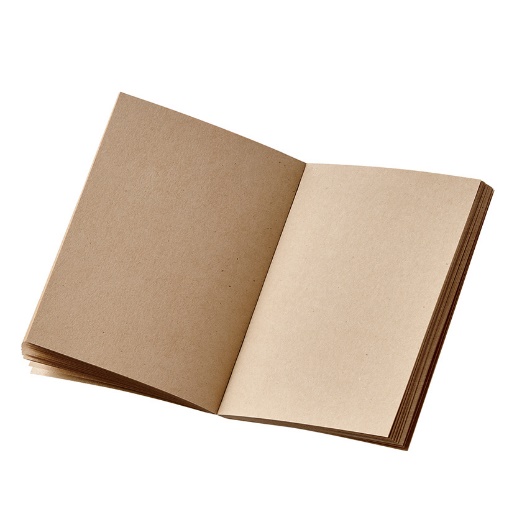 memo
■名入れ範囲
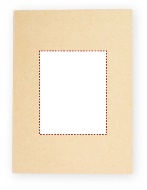 W40×H50㎜